Neck and Thyroid Surgeries
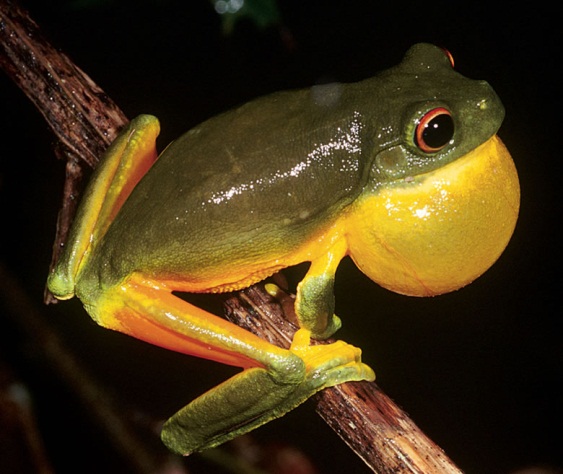 Dr. S. Nishan Silva
(MBBS)
NECK SURGERY
LUMPS IN THE NECK

WOUNDS OF THE NECK

SURGICAL INFECTIONS IN THE NECK
LUMPS IN THE NECKHISTORY AND EXAMINATION
HISTORY:- rate of growth of the lump, 		    - symptoms:pain, discharge
EXAMINATION- characteristics of the lump- site, shape, size, surface, tenderness, fixation, consistency, fluctuence, pulsatility, associated lymph- adenopathy
Clinical diagnosis- benign or malignant 
                     -cystic or solid lump
LUMPS IN THE NECK			CAUSES
1.  Lymph node enlargement:
	-lymphomas,
	-lymph node metastases,
	-inflammatory lymphadenopathy from acute or chronic infections in the neck,
	-AIDS related lymphadenopathy
2.  Congenital cysts: thyroglossal, branchial, cystic hygroma
3.  Lumps in the skin: lipoma, epidermal cyst
4.  Rare tumors: carotid body tumors
5. Thyroid and parathyroid nodules
LYMPH NODE ENLARGEMENT
CERVICAL TUBERCULOSIS

Synonims: tuberculous cervical adenitis
		:cervical tuberculous lymphadenopathy
		:mycobacterial lymphadenitis
		:extrapulmonary tuberculosis
LUMPS IN THE NECKCAUSES
1.LYMPH NODE ENLARGEMENT:
 
c. ACUTE INFECTIONS                               d. CHRONIC INFECTIONS
LUMPS IN THE NECKCAUSES
1.LYMPH NODE ENLARGEMENT:
     
   a. PRIMARY TUMORS                  b. SECONDARY TUMORS
            -lymphomas-                                   -lymph node metastases-
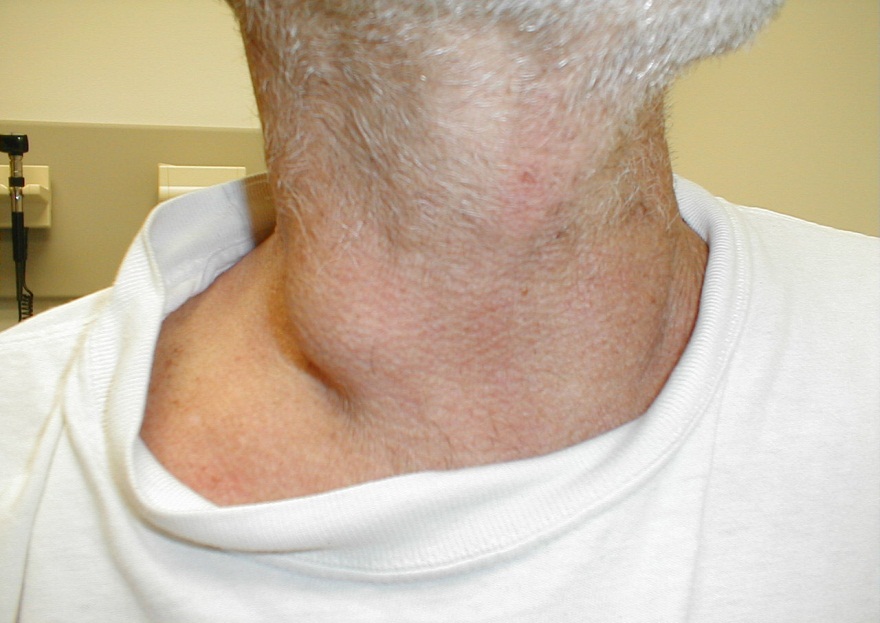 LUMPS IN THE NECKCAUSES
2. CONGENITAL CYST:
    c. CYSTIC HYGROMA
LUMPS IN THE NECKCAUSES
2. CONGENITAL CYST:
    a. THYROGLOSSAL CYSTS
Thyroglossal fistula
Thyroglossal fistula is never congenital. 
It follows infection or inadequate removal of thyroglossal cyst.
Characteristic indrawing of the external opening of a thyroglossal fistula on protrusion of the tongue.
LUMPS IN THE NECKCAUSES
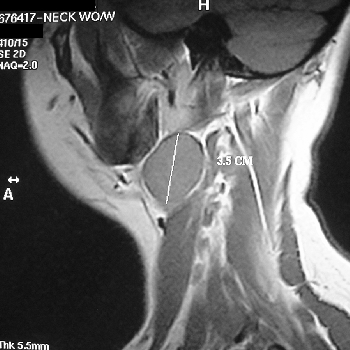 2. CONGENITAL CYST:
    b. BRANCHIAL CYST
LUMPS IN THE NECKCAUSES
3.LUMPS IN THE SKIN:
    a. LIPOMA
LUMPS IN THE NECKCAUSES
3.LUMPS IN THE SKIN:
     b. EPIDERMAL CYST
Lingual Thyroid
Whole or part of the gland containing as a swelling at the tongue base.
May cause dysphagia, impairment of speech, respiratory obstruction.
Ectopic Thyroid
? Ectopic
LUMPS IN THE NECKCAUSES
4.RARE TUMORS:
    CAROTID BODY TUMORS
Thyroid Problems
History
History elements suggestive of malignancy:
Progressive enlargement
Hoarseness
Dysphagia
Dyspnea
High-risk (fam hx, radiation)
Not very sensitive / specific
20
Physical Exam
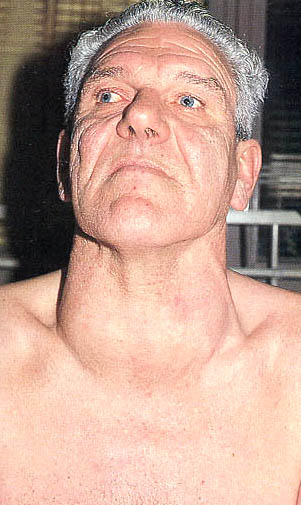 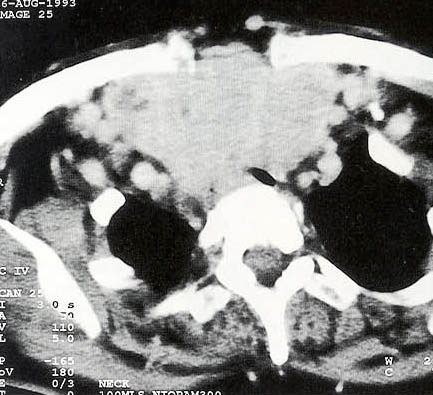 21
Physical
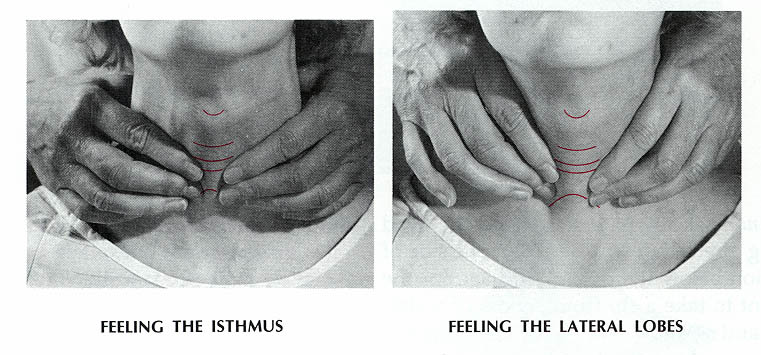 Thyroid exam generally best from behind
Check for movement with swallowing
22
Hyperthyroidism Symptoms
Hyperactivity/ irritability/ dysphoria
Heat intolerance and sweating
Palpitations
Fatigue and weakness
Weight loss with increase of appetite
Diarrhoea
Polyuria
Oligomenorrhoea, loss of libido
Hyperthyroidism Signs
Tachycardia (AF)
Tremor
Goiter
Warm moist skin
Proximal muscle weakness
Lid retraction or lag
Gynecomastia
Causes of Hyperthyroidism
Most common causes
Graves disease
Toxic multinodular goiter
Autonomously functioning nodule
Rarer causes
Thyroiditis or other causes of destruction
Thyrotoxicosis factitia
Iodine excess (Jod-Basedow phenomenon)
Struma ovarii
Secondary causes (TSH or ßHCG)
Graves Disease
Autoimmune disorder
Abs directed against TSH receptor with intrinsic activity. Thyroid and fibroblasts
Responsible for 60-80% of Thyrotoxicosis
More common in women
Graves Disease Eye Signs
N	- no signs or symptoms
O – only signs (lid retraction or lag) no symptoms
S – soft tissue involvement (peri-orbital oedema)
P – proptosis (>22 mm)(Hertl’s test)
E – extra ocular muscle involvement (diplopia)
C – corneal involvement (keratitis)
S – sight loss (compression of the optic nerve)
Graves Disease Other Manifestations
Pretibial mixoedema 
Thyroid acropachy
Onycholysis
Thyroid enlargement with a bruit frequently audible over the thyroid
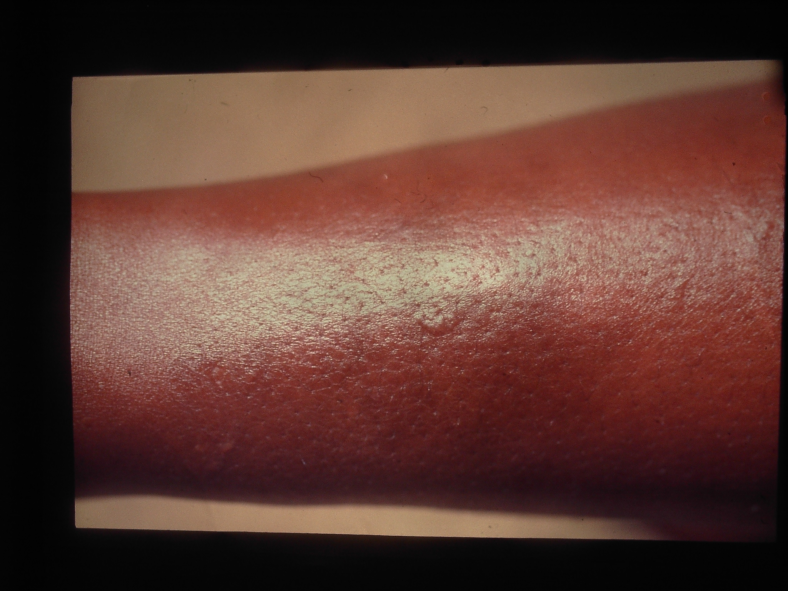 Graves disease
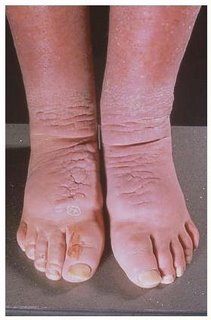 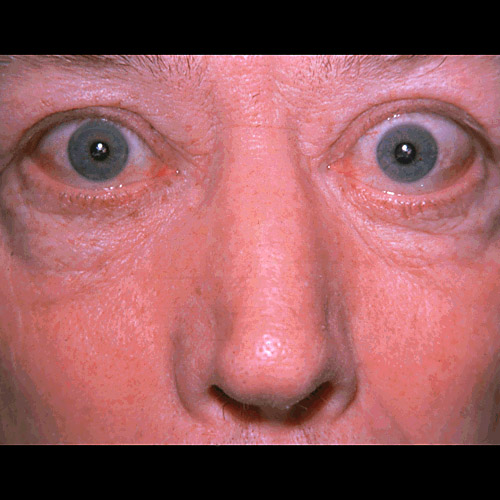 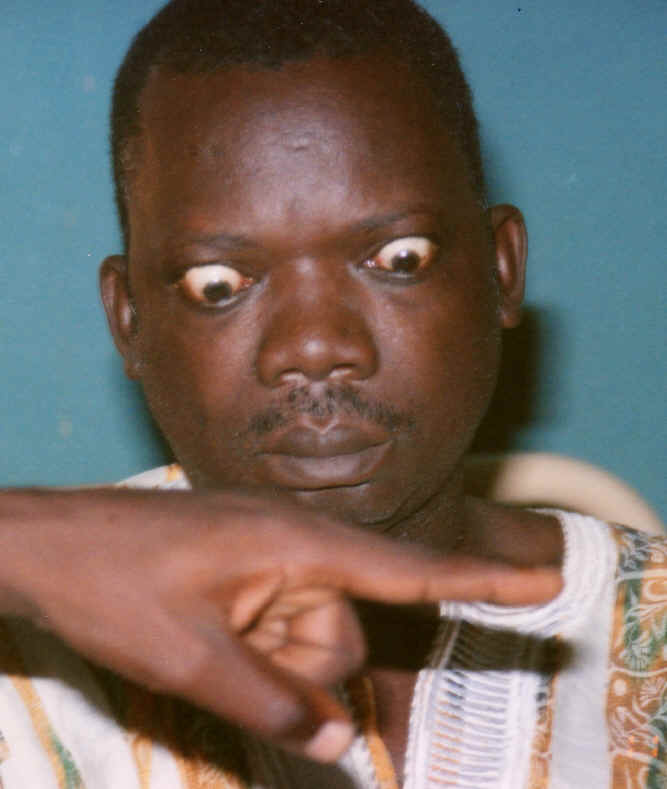 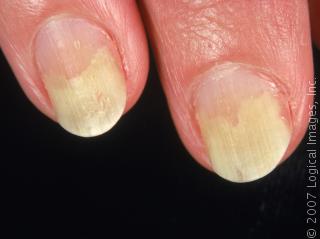 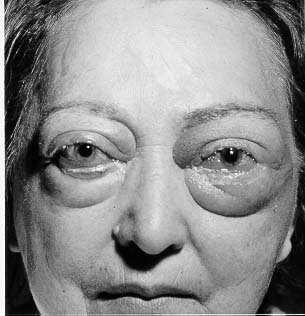 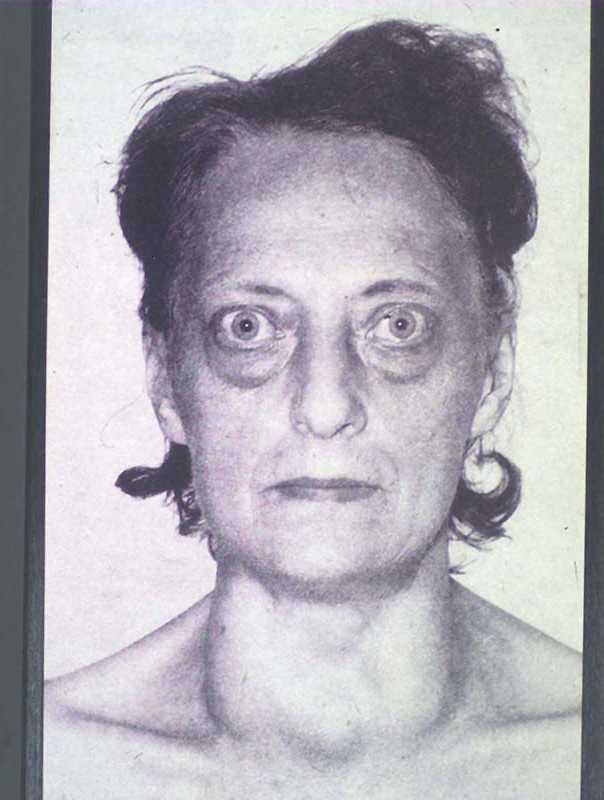 Hypothyroidism Symptoms
Tiredness and weakness
Dry skin
Feeling cold
Hair loss
Difficulty in concentrating and poor memory
Constipation
Weight gain with poor appetite
Hoarse voice
Menorrhagia, later oligo and amenorrhoea
Paresthesias 
Impaired hearing
Hypothyroidism Signs
Dry skin, cool extremities
Puffy face, hands and feet
Delayed tendon reflex relaxation
Carpal tunnel syndrome 
Bradycardia
Diffuse alopecia
Serous cavity effusions
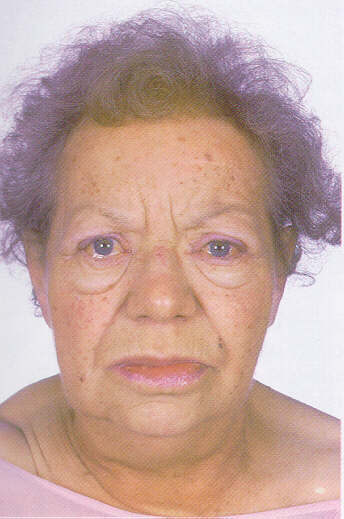 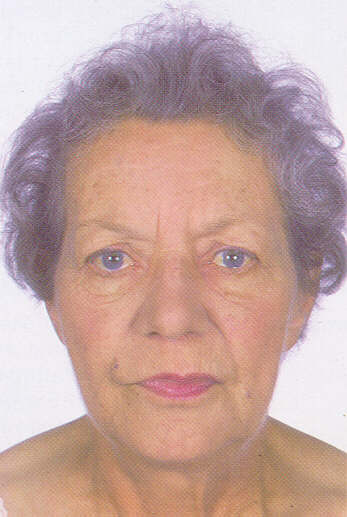 Hypothyroidism
after
Before
Causes of Hypothyroidism
Autoimmune hypothyroidism (Hashimoto’s, atrophic thyroiditis)
Iatrogenic (I123treatment, thyroidectomy, external irradiation of the neck)
Drugs: iodine excess, lithium, antithyroid drugs, etc
Iodine deficiency
Infiltrative disorders of the thyroid: amyloidosis, sarcoidosis,haemochromatosis, scleroderma
Chronic Thyroiditis
Hashimoto’s
Autoimmune
Initially goiter later very little thyroid tissue
Rarely associated with pain
Insidious onset and progression
Most common cause of hypothyroidism
TPO abs present (90 – 95%)
LUMPS IN THE NECKCAUSES
Multinodular goitre
Thyroid carcinomas
Papillary carcinoma

Follicular carcinoma

Medullary carcinoma

Anaplastic carcinoma
Papillary Carcinoma
Most common (80%)
Women 3 times more common
30-40 years of age
Familial also (FAP)
Radiation exposure as a child
Patients with Hashimoto’s  thyroiditis
Slow growing, TSH sensitive, take up iodine, TSH stimulation produces thryroglobulin response.
Follicular Carcinoma
Second most common (10%)
Iodine deficient areas
3 times more in women
Present more advanced in stage than papillary
Late 40’s
Also TSH sensitive, takes up iodine, produces thryroglobulin.
Medullary Carcinoma
5%, female preponderance
75% sporadically, 25% familial. Familial cases are usually all over the gland, sporadic usually not multifocal.
MEN 2A, MEN2B syndromes.
Anaplastic Thyroid Carcinoma
Bad.
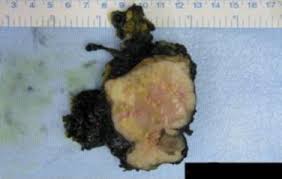 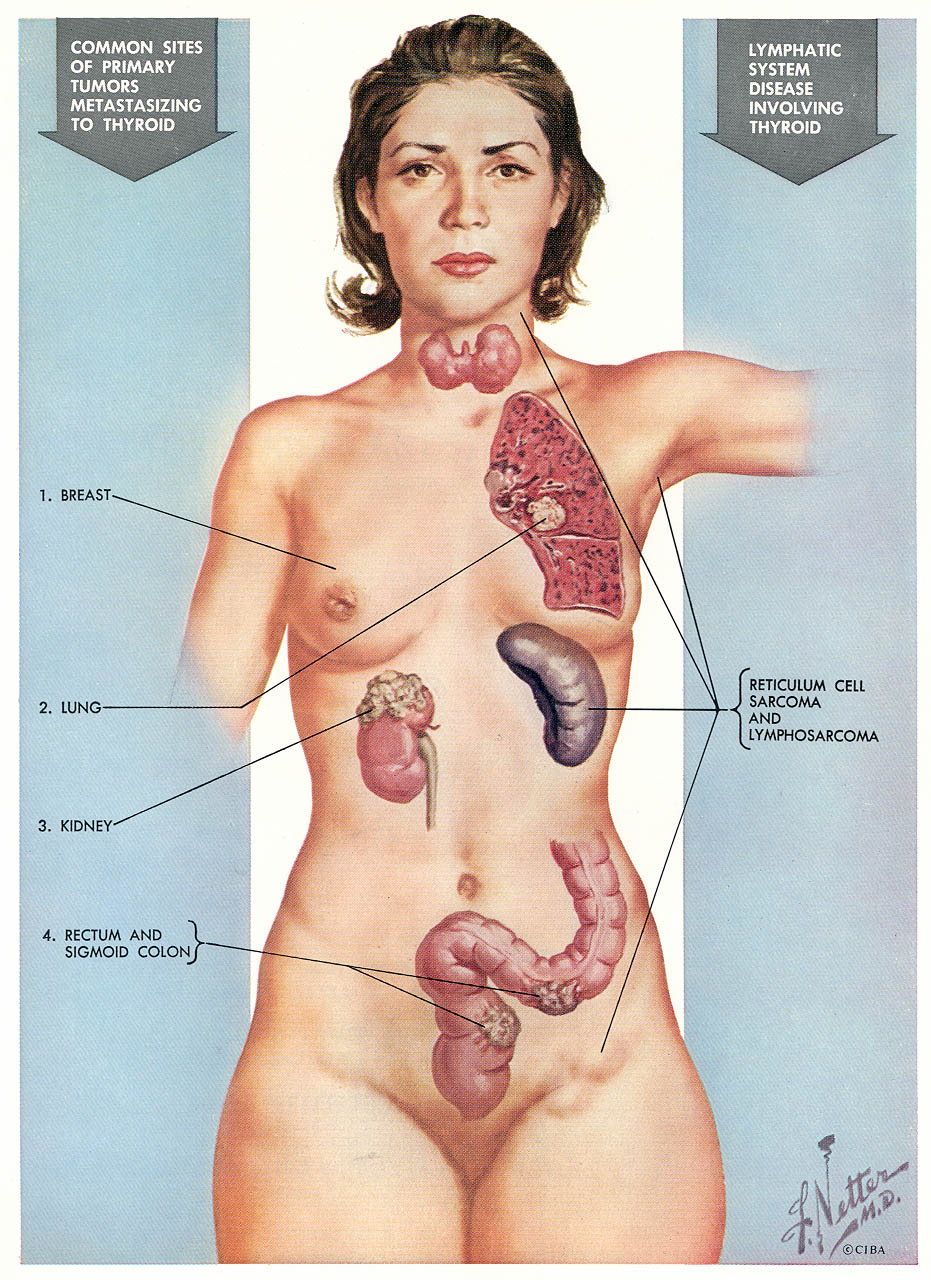 Thyroid Mets
Breast
Lung
Renal
GI
Melanoma
41
Thyroid Evaluation
TRH
TSH
Total T3, T4
Free T3, T4
RAIU
Thyroglobulin
Antibodies: Anti-TPO, Anti-TSHr
Thyroid Evaluation
X- rays
Plain radiograph 
                  chest & thoracic inlet 
….to detect retrosternal thyroid extension ,thyroid calcification ,bony or mediastinal LN & lung metastases

CT scan…
…For detecting regional &distant metasasis from thyroid cancr

MRI
….diagnosis of cervical LN metastasis
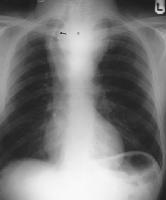 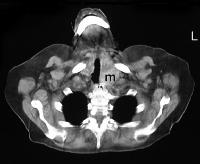 CT scan
AP CXR with large retrosternal 
Goitere
Ultrasound
Used to establish the size & shape of the gland .
May indicate if nodules are single or multiple.
It will distinguish between cystic & solid lesions. (intrathyroid lesion)
Radioisotpe scan
Single or multiple nodules .
Over functioning (hot nodules) or non-functioning (cold nodules) 
20% of cold nodules are malignant
Hot nodules ….rarely malignant
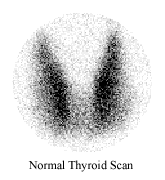 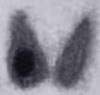 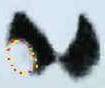 Cold n
Hot n
How??
An injected or inhaled or ingested compound labelled with a suitable radionuclide is concentrated in the organ under review .

The emitted radiation is detected by the gamma camera. 

Examples of radionuclides…   Technetium 99m (99mTc)
                                                                iodine 131(131I)
                                                               Krypton (81mKr)
                                                                Gallium67   (67Ga)
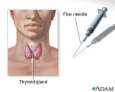 FNA
Should be performed in the investigation of all thyroid nodules.

Distinguish between a solid lesion & a cyst
 
If the lesion is solid….cells are sent for cytological examination
If the lesion is a cyst ….then the fluid can be removed
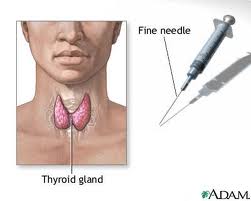 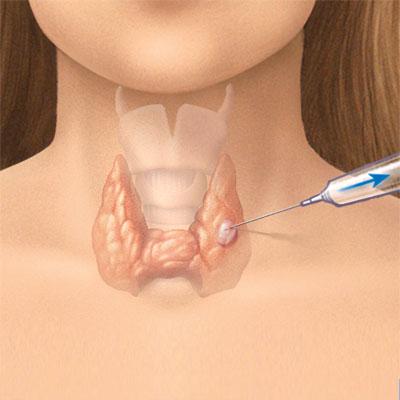 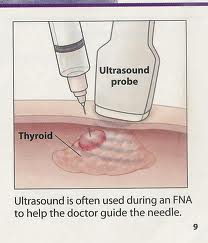 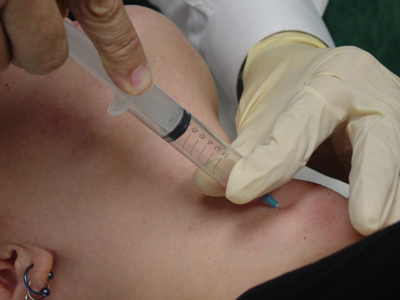 How??
A 21 G needle attached to a syringe ,flushed with saline.

 is passed several times through the nodule while suction is maintained on the syringe.

The aspirated cells are then smeared onto slide & wet &/or dry fixed.

Results of cytology show benign cells, suspicious cells , malignant cells or the specimen is inadequate & consists of red cells only.
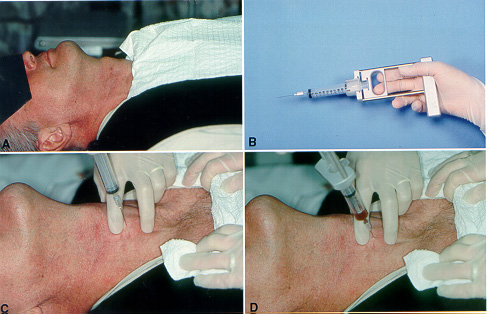 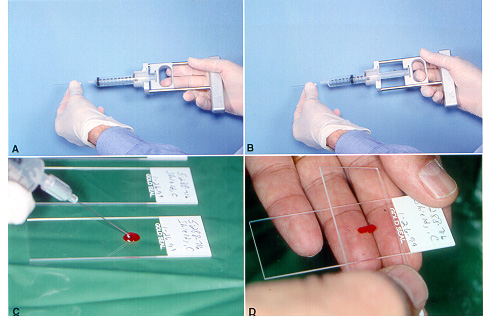 Frozen sections
Treatment…
FNA
malignant
inadequate
suspicious
benign
Observe
Repeat FNA
After 6-12months
surgery
surgery
Repeat FNA
Thyroid lobectomy
Types of thyroidectomies
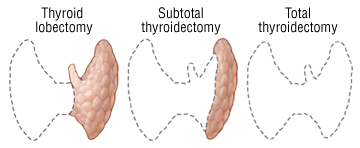 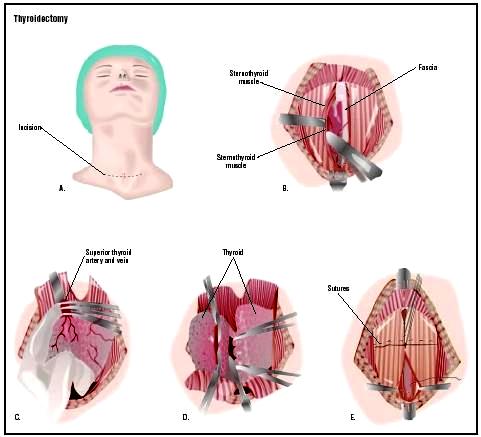 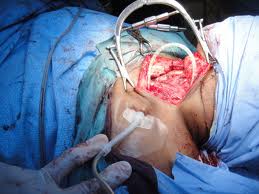 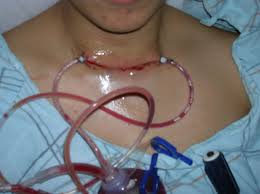 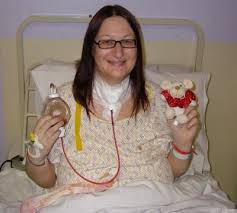 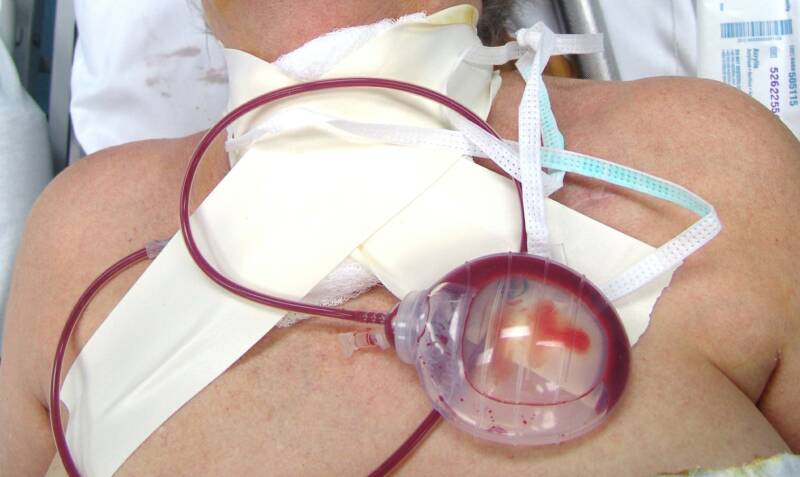 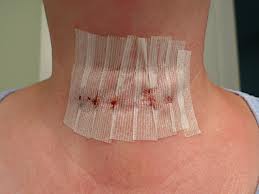 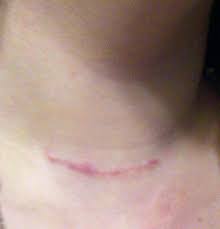 Complication of thyroid surgery
Damage to recurrent laryngeal nerve ….. leading to palsy & causing hoarseness.

Damage to external branch of superior laryngeal nerve … leading to palsy & hoarseness

Hypocalcaemia …caused by damage to parathyroids

Haemorrhage…causing laryngeal oedema & respiratory compromise.
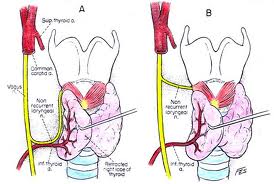 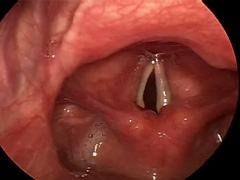 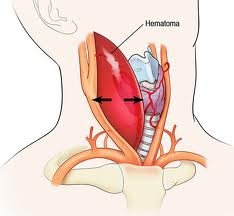 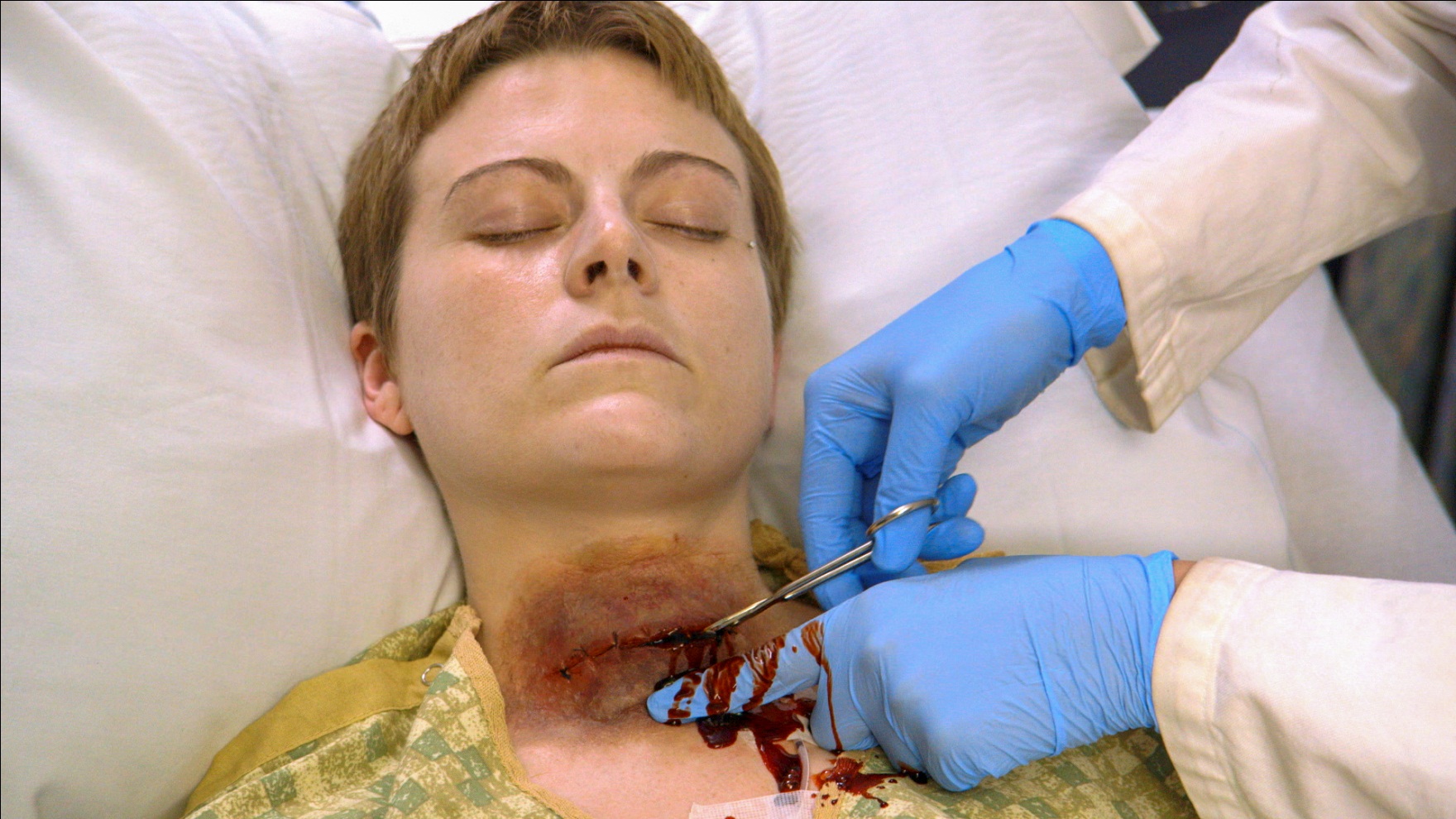 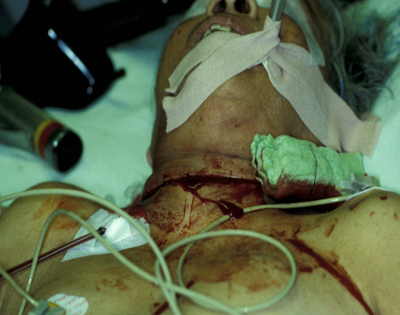 Thyrotoxic crisis (thyroid storm)
Severe thyrotoxicosis
High mortality
Need high index of suspicion 
Prompt recognition needed
In those past/family hx of thyroid disorder
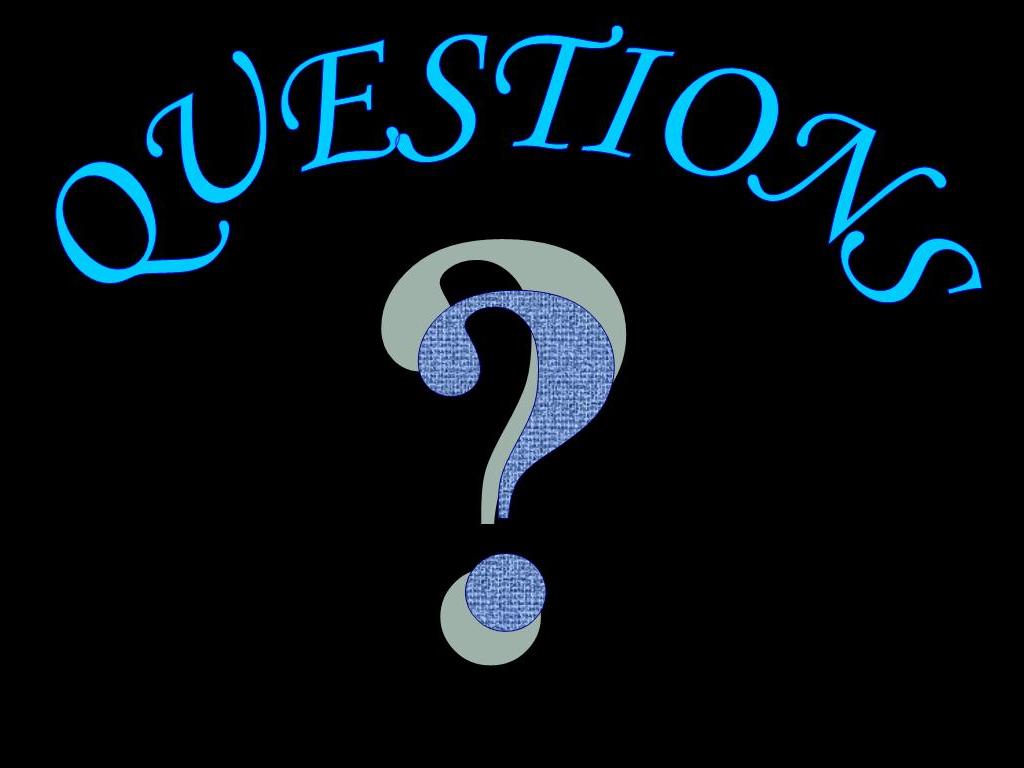 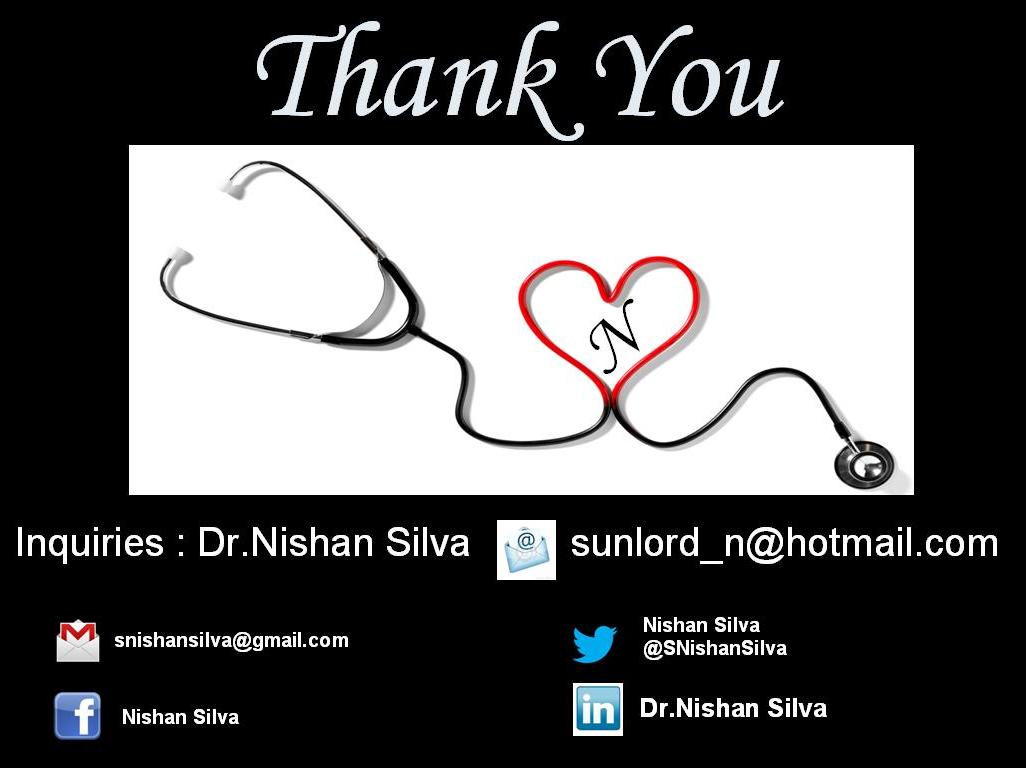